சிலப்பதிகாரம்
இயல் -2
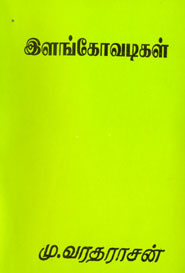 இளங்கோ, அல்லது இளங்கோ அடிகள் தமிழ்க் காப்பியங்களுள் ஒன்றான சிலப்பதிகாரத்தைஎழுதியவர். இவர் சேர அரசன் செங்குட்டுவனுடைய தம்பியெனவும், இளவரசுப் பட்டத்தைத் துறந்து துறவறம் மேற்கொண்டவர் எனவும் சொல்லப்படுகின்றது.
சிலம்பு உணர்த்தும் முப்பெரும் உண்மைகள்:
1.    அரசியல் பிழைத் தோர்க்கு அறம் கூற்றாகும், 
 
2.    உரைசால் பத்தினியை உயர்ந்தோர் ஏத்துவர், 
 
3.    ஊழ்வினை உருத்து வந்து ஊட்டும்      என்பனவாம்.
முப்பெரும் உண்மகளின் பொருள்
விளக்கம்:
 
அரசியல் பிழைத் தோர்க்கு அறமே கூற்றாக அமைந்து அவர்
உயிரைப் போக்குவதும், 
புகழ் மிகுந்த பத்தினிக்கு சான்றோரின் போற்றுதல் உண்டாகும்
என்பதும், 
மேலும், முன் செய்த ஊழ்வினையானது பிற் பிறவியில் சினந்துவந்து, அதற்குரிய
பயனை ஒருவருக்கு ஊட்டும் என்பதையும் 

சிலப்பதிகாரம் நமக்கு காட்டிய வாழ்வியல்
நெறிகள்,
1. மங்கல வாழ்த்துப் பாடல்1.போற்றுவோம்
1
திங்களைப் போற்றுதும் திங்களைப் போற்றுதும்கொங்கலர்தார்ச் சென்னி குளிர்வெண் குடைபோன்றிவ்வங்கண் உலகளித்த லான்
யாம் திங்களைப் போற்றுவேம்; தாது பரந்த மாலையையுடைய சோழனது குளிர்ச்சியையுடைய வெண்குடை போன்று, இந்த, அழகிய இடத்தையுடைய உலகிற்கு, பொதுவற அளி செய்தலால்.
ஞாயிறு போற்றுதும் ஞாயிறு போற்றுதும்காவிரி நாடன் திகிரிபோற் பொற்கோட்டு
மேரு வலந்திரித லான்.
 யாம் ஞாயிற்றைப் போற்றுவேம்; ஞாயிற்றைப் போற்றுவேம்; பொன்னி நாட்டையுடைய சோழனது ஆழிபோல், பொன்னாலாய கொடுமுடியை யுடைய மேருவை வலமாகத் திரிதருதலால்.
மாமழை போற்றுதும் மாமழை போற்றுதும்நாமநீர் வேலி யுலகிற்கு அவன்அளிபோல்மேல்நின்று தான்சுரத்த லான்.
யாம் பெரிய மழையைப் போற்றுவேம்; அச்சத்தைத் தருகின்ற கடல்சூழ் உலகிற்கு, அவன் அளி செய்யு மாறுபோல, மேலாகி நின்று தன் பெயலால் வளஞ்சுரத்தலால்.
இரட்டைக் காப்பியங்கள்
கோவலன் - கண்ணகி
சிலப்பதிகாரம் சிலம்பு- அதிகாரம் என்ற இரு சொற்களால் ஆனது. சிலம்பு காரணமாக விளைந்த கதை ஆனதால் சிலப்பதிகாரம் ஆயிற்று. இந்நூல் தமிழில் எழுதப்பட்ட ஐம்பெருங் காப்பியங்களில் ஒன்று.
கி. பி. இரண்டாம் நூற்றாண்டில் எழுதப்பட்டது என்பர். ஏனைய நூல்கள் அரசனையோ தெய்வங்களையோ பாட்டுடைத் தலைவனாகக் கொண்டிருக்க சிலப்பதிகாரம் கோவலன் என்ற குடிமகனைப் பாட்டுடைத் தலைவனாகக் கொண்டதால் இதனை 'குடிமக்கள் காப்பியம்' என்றும் கூறுவர். இன்பியலும் துன்பியலும் கலந்து எழுதப்பட்ட இந்நூலை இயற்றியவர் இளங்கோ அடிகள் என்பவராவார்.
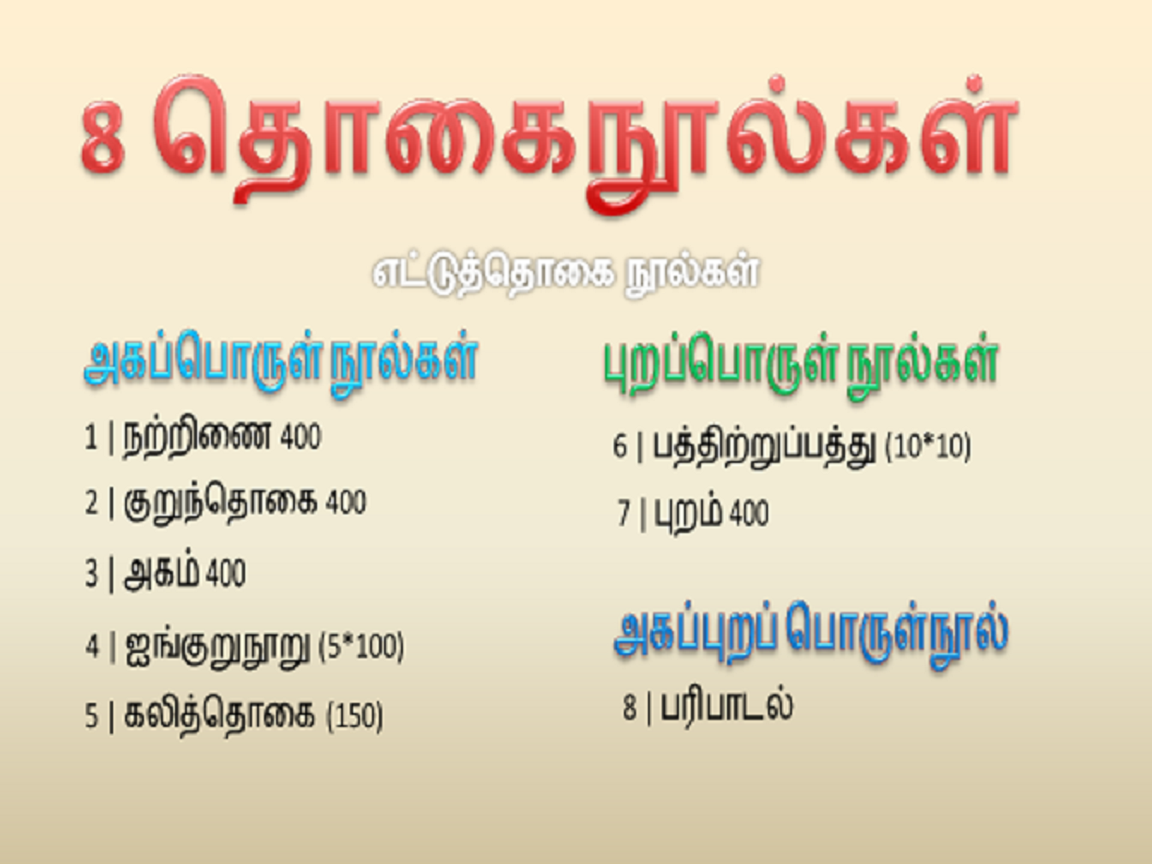 பத்துப்பாட்டு
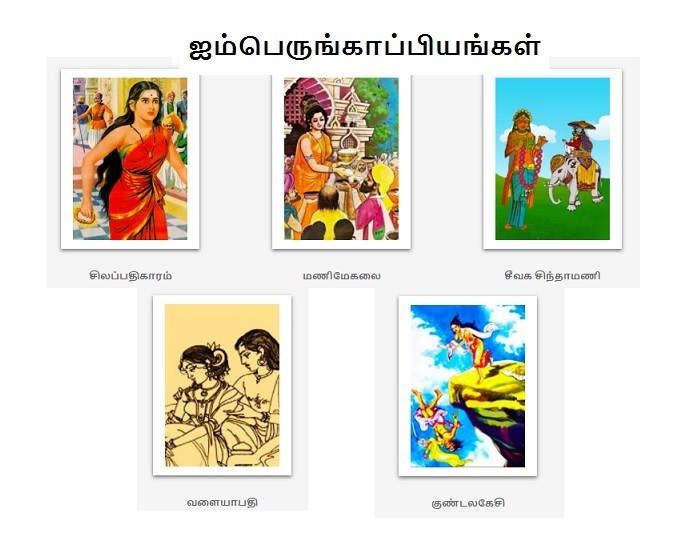 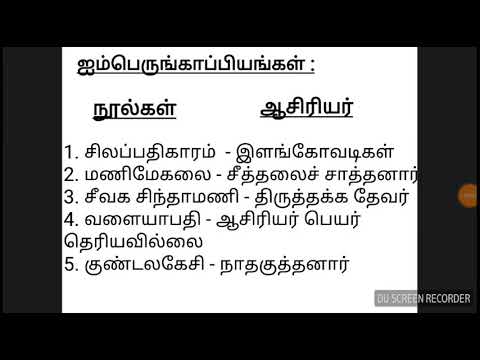